AUDIÊNCIA PÚBLICA
Elaboração da Lei de Diretrizes Orçamentária LDO 2024
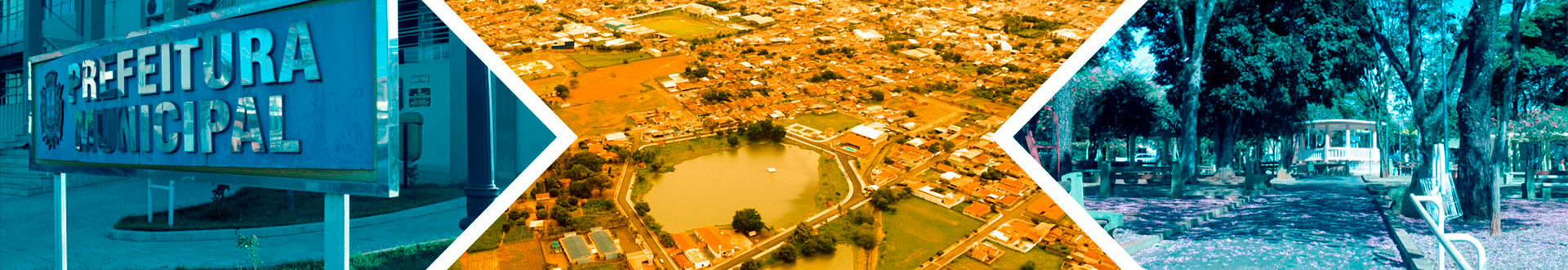 PRECATÓRIOS
DESPESA COM PESSOAL
CÁLCULO DOS INVESTIMENTOS EM AÇÕES DE SAÚDE PÚBLICA
APLICAÇÃO DOS 25% EM EDUCAÇÃO
APLICAÇÃO DO FUNDEB
MUITO OBRIGADO PELA ATENÇÃOFINANÇAS E ORÇAMENTOCELSO ANTÔNIO ROMANOPREFEITO MUNICIPALREALIZADO POR: FABIANA O. SOARES VIEIRADANIEL LEONARDO DE SOUZA
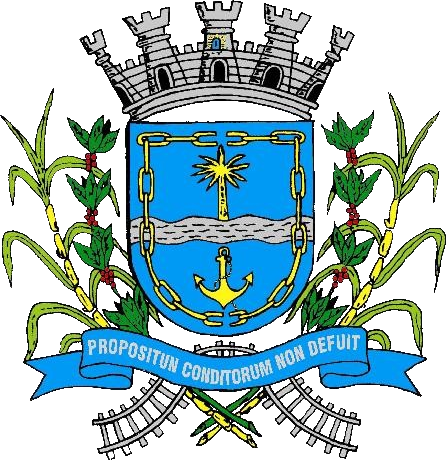